Stage 1: Computational Thinking
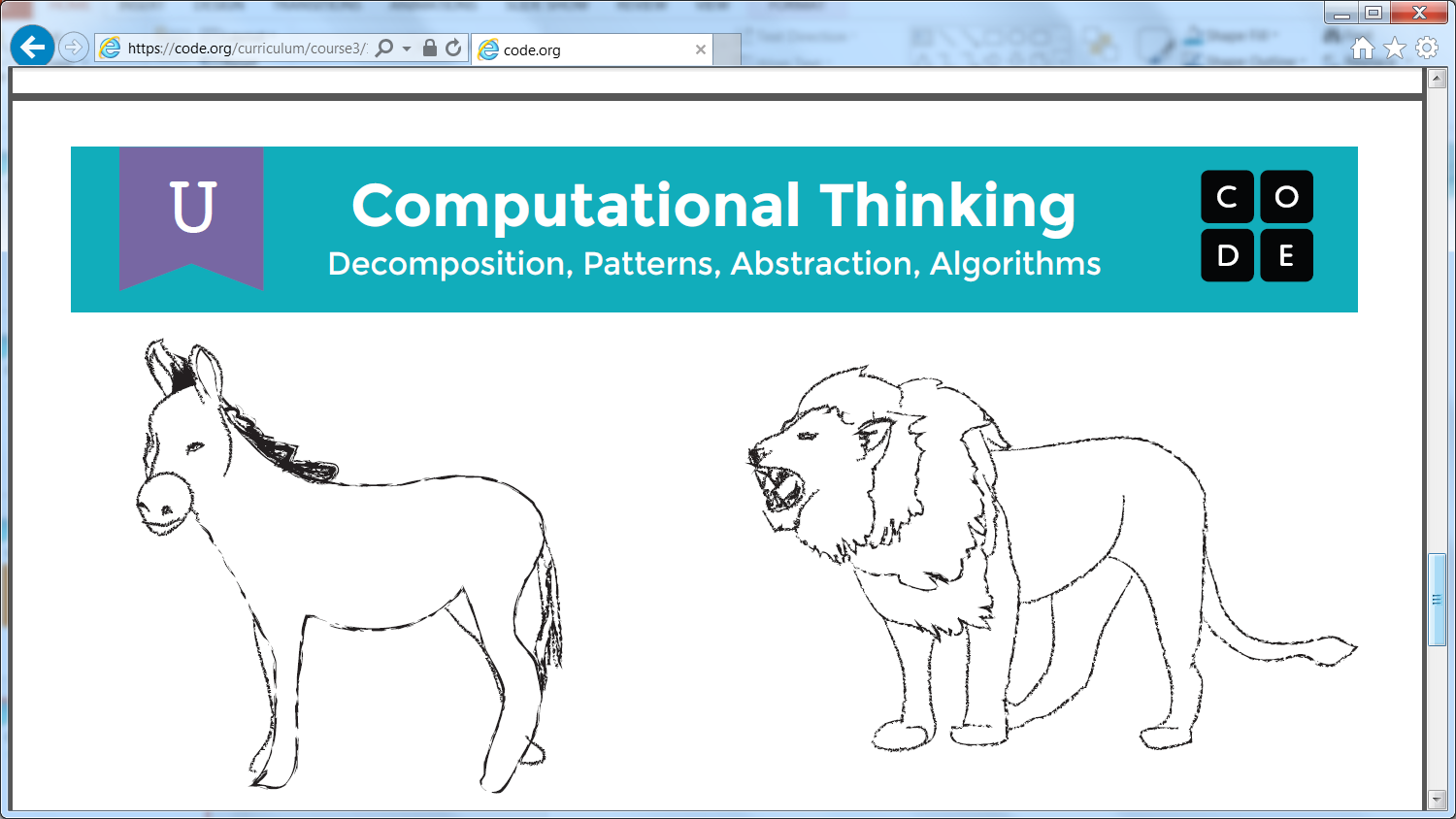 Objectives
Students will:
Analyze information to draw conclusions
Match identical portions of similar phrases to match patterns
Identify differences in similar phrases and abstract them out
Vocabulary
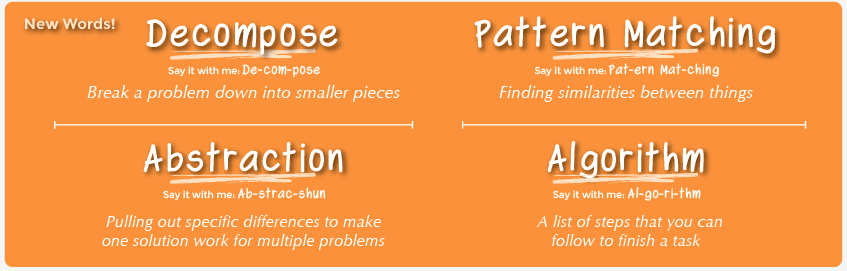 [Speaker Notes: Algorithm - Say it with me: Al-go-ri-thm A list of steps that you can follow to finish a task
Decompose - Say it with me: De-com-pose Break a problem down into smaller pieces
Abstraction - Say it with me: Ab-strac-shun Pulling out specific differences to make one solution work for multiple problems
Pattern Matching - Say it with me: Pat-ern Matching Finding similarities between things]
Challenge
Add up all the numbers from 1 to 200 in your head in 30 seconds.
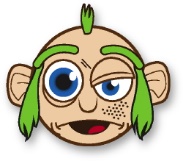 Really?
Dailyclipart.net
Video
https://studio.code.org/s/course3/stage/1/puzzle/1
Try to play the game with no instructions
Work in groups
Try to match patterns
Abstract away the differences by underlining words that change from player to player
Use pattern matching and abstraction to make a fill-in-the-blank script.